The Florida Marine Spill Analysis System (FMSAS) Digital Integration for Oil Spill Response and Planning
Richard Knudsen 
Florida Fish and Wildlife Conservation Commission
Fish and Wildlife Research Institute
(Coastal and Marine Resources Assessment)
Center for Spatial Analysis
St Petersburg, Florida
May 2, 2012
NOAA ESI Workshop
Introduction
State Statutory Background
Florida Marine Spill Analysis System
Operational Context
Analysis and Reporting Tools
Future Work
Oil Pollution Act of 1990Governor’s Task Force Recommendations
FL OPA 90 – F.S. 376.121 - Liability for Damage to Natural Resources
State Spill Response Strategy
State Damage Assessment Protocol
Update & Enhance Existing Environmental Sensitivity Index (ESI) Atlases 
Automation of ESI Atlases
Targeted Information Management
State NRDA Formula
Coastal Protection Trust Fund – FL NPTF
Marine Resources GIS (MRGIS)
Currently 1300+ Layers w/ Metadata in SQL/SDE (Albers and Web Mercator)
Some Sample Data Holdings Used in Spill Response and Planning
Marine Facilities/Boat Ramps
ESI Shoreline Classification
Coral and Hardbottom
Mangroves
ESI Terrestrial Mammals
Seagrass
ESI Birds
Saltmarsh
Human Use (ESI)
ESI Reptiles
AToNs
Shoreline Sensitivity
Tidal Flats
Benthic Habitat
Shipping Lanes
Nautical Charts
Depth Contours
Administrative Boundaries
Managed Areas
DOQQ Imagery (Standalome and Services
Road Network
Field-Deployable on large external hard drive
Florida Department of Environmental Protection  Office/Bureau of Emergency Response Support
MRGIS On-Scene Mapping and Analysis Support
MRGIS Remote Response Support
Targeted Data Layer Development
Distributed Mapping, Analysis, Equipment and Support
Annual FMSAS & GIS Training for BER staff
Response Drill Participation
Statewide Environmental Sensitivity Index Mapping
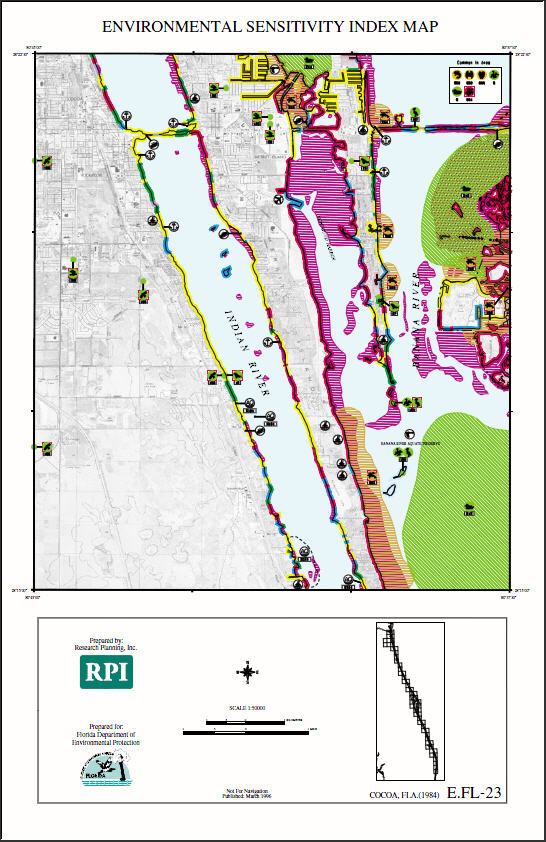 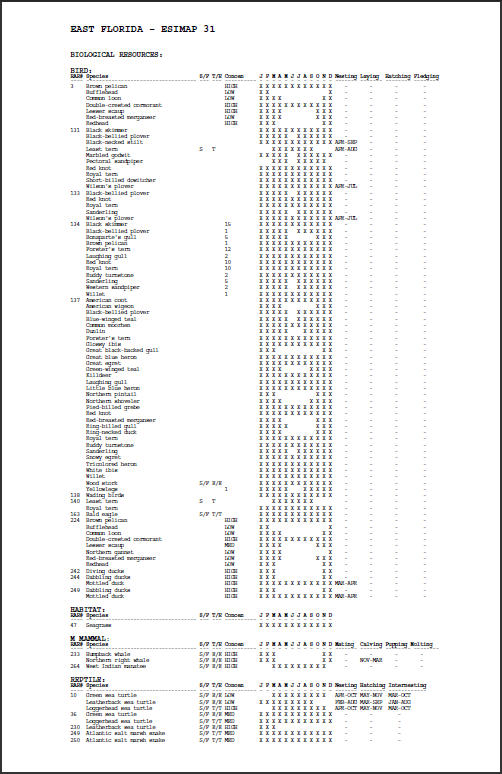 Sensitivity of Coastal Environments  and Wildlife to Spilled Oil Atlases 
Statewide mapping (1:24k+) of coastal Florida’s natural and socio-economic resources 
Creation of six hard-copy atlases covering Florida’s marine coastline & the St Johns River , and one very old atlas for  the Apalachicola River (7 total)
Creation of CD-ROMs and web access  with PDF versions of the atlases
Creation of  ESI GIS for integration into the “Oilspill Application” (FMSAS)
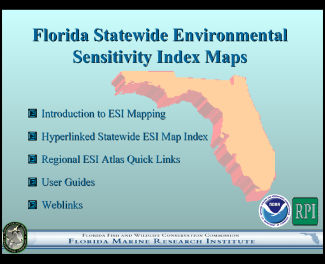 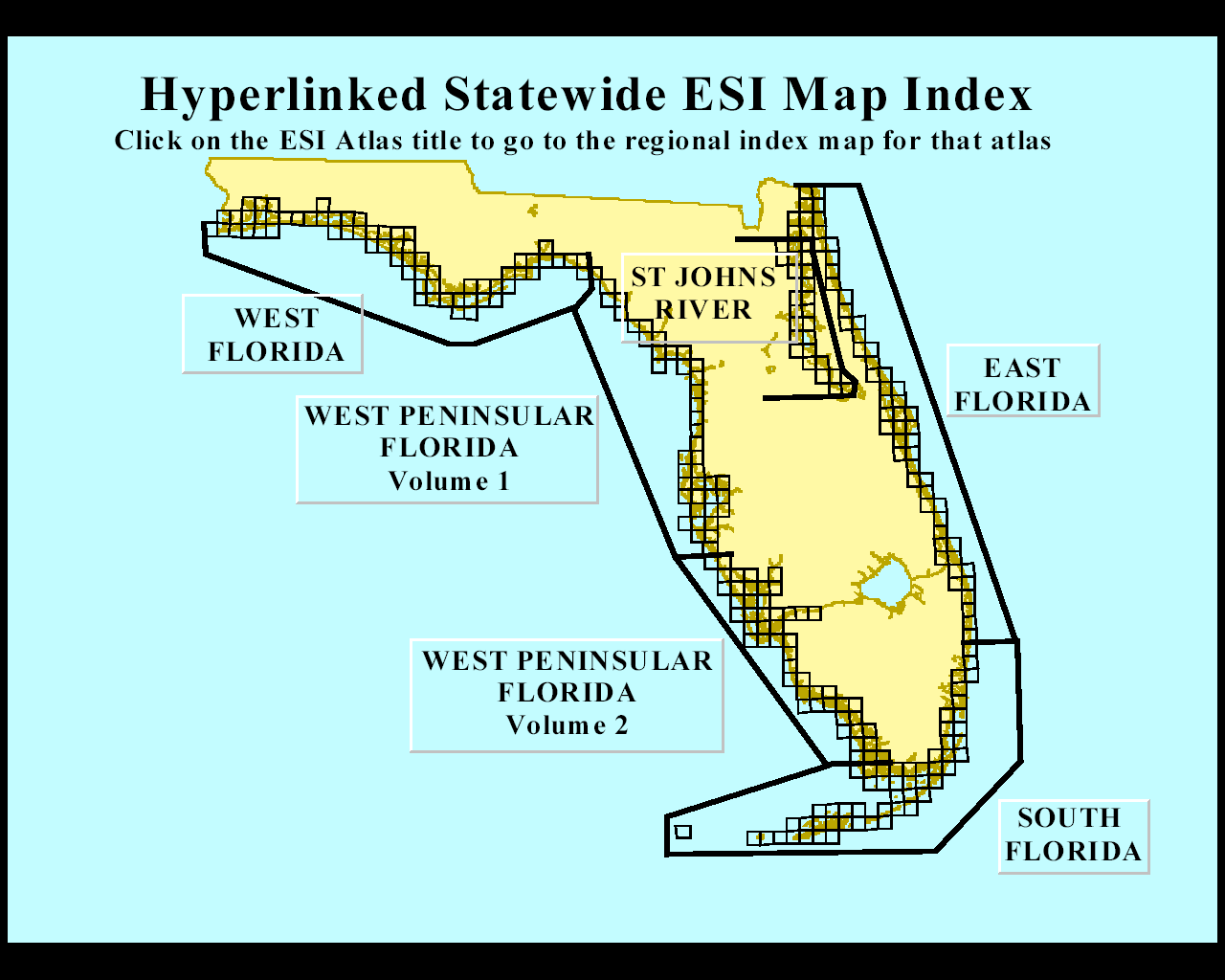 FMSAS (Florida Marine Spill Analysis System)
Originally developed  with ESRI as a UNIX ARC/INFO based oilspill planning, response, damage assessment and long term monitoring tool. 
Successfully used to support 1993 Tampa Bay spill.
Converted to ArcView and running on Windows 2000/XP/Vista PCs and laptops.  
Deployed in the field at nine Bureau of Emergency Response field offices and headquarters.
Previously a regional application, but as hardware capabilities have moved forward, a single statewide version is now the rule,
[Speaker Notes: Note use during 93 spill
Note FORD, County, and Env Excellence Awards.
Explain portability for BER and our response responsibilities.]
Operational Context for the FMSAS Desktop Application
Contingency Planning
Spill Response
Resource Mapping and General GIS Data Management
Natural Resource Damage Assessment
Environmental Monitoring
Self Contained and Easily Distributable
Elements of the FMSAS System
Deployable anywhere in the state within 24 hours
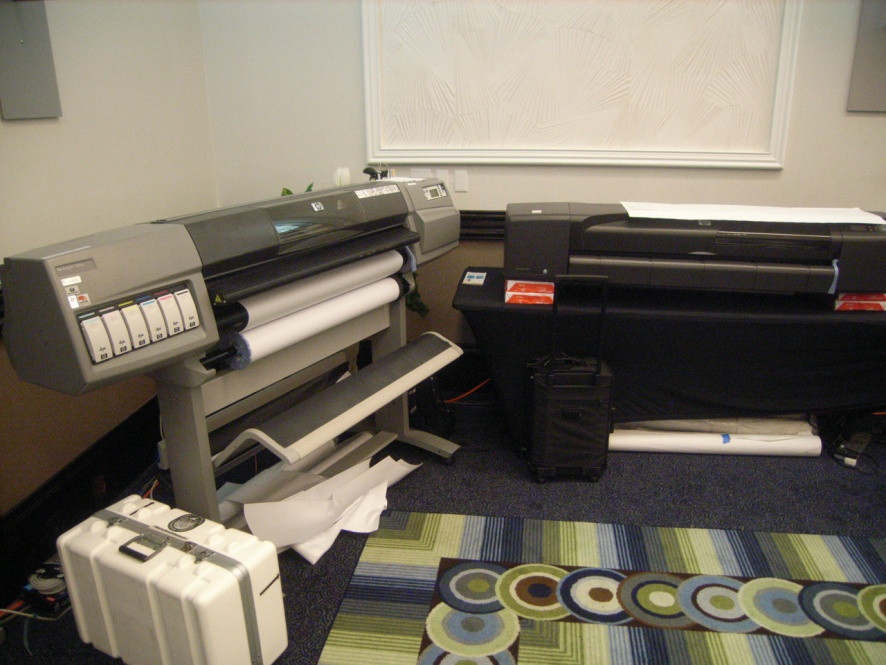 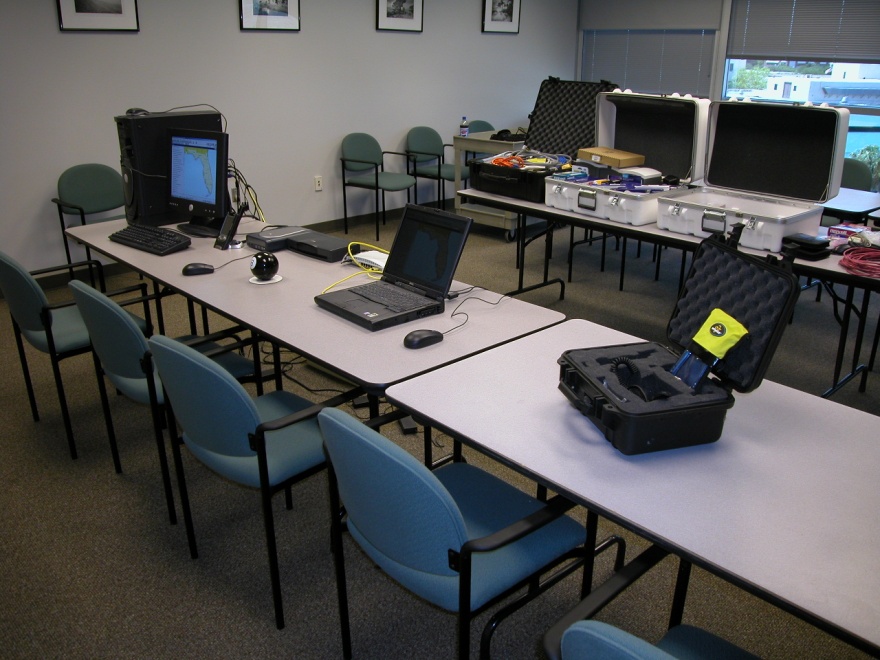 Hardware, Software, and Local Area Network
HP 42” Plotter (KELP)
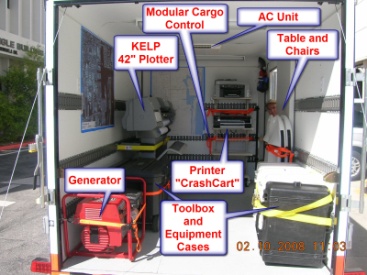 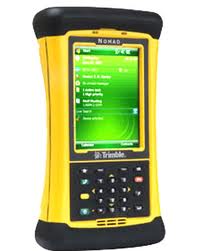 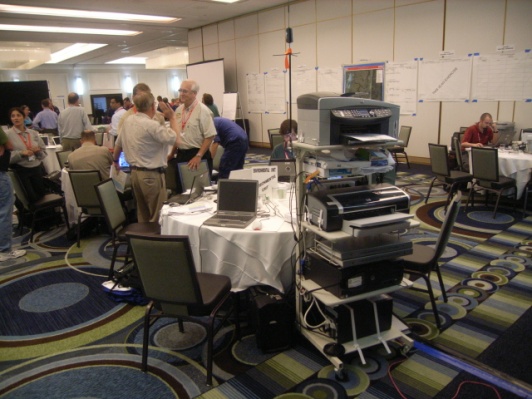 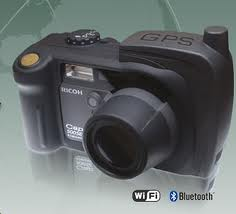 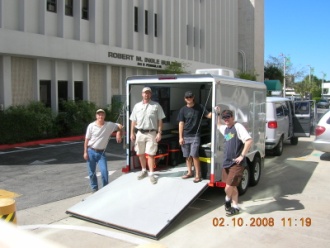 ER Trailer
PDAs/GPS/Cameras
Mobile Printers
FMSAS Query and Analytical Tools
Gazetteer 
Species Identify (On-The-Fly)
Complex Event Manager (Spill Manager)
Resources-At-Risk Analyses
BioQuery 
Reporting and Mapping Capabilities
*Post-ERMA Disclaimer*
The Following Images are Graphics In Nature and Are Quite Old but Illustrate A Design Concept That Has Proven Itself Over Years of Active Spill Response and Planning That Have Won Numerous Awards

Please Try To Ignore the “Old School Look” and Embrace the Concept For The Future
Gazetteer Functions
Locate features in any point theme and then zoom to that location based upon a user-defined zoom radius.
USGS Geographic Names Information System (GNIS) is used as the primary location database for the FMSAS
Other data themes commonly used are:
US Coast Guard Aids to Navigation
ACOE Commercial Ports
Marinas
Regulated Petroleum Facilities
Oil Spill Sensitive Site Names/IDs
Other Locate Functions
Address (Statewide)
Zip Code Centroid
Bearing and distance from a Gazetteer located point
Full suite of coordinate tools:
Locate coordinate by map units
Locate coordinates by Lat/Long
Coordinate reporting by mouse location
Decimal Degrees (DD) ie: 27.7617° –82.6343°
Degrees, Decimal Minutes (DDM) ie; 27° 45.701’ –82° 38.056’
Degrees, Minutes, Seconds (DMS) ie; 27° 45’ 42.24” –82° 38’ 3.79” 
Bounding Coordinates Box
Click to get coordinates
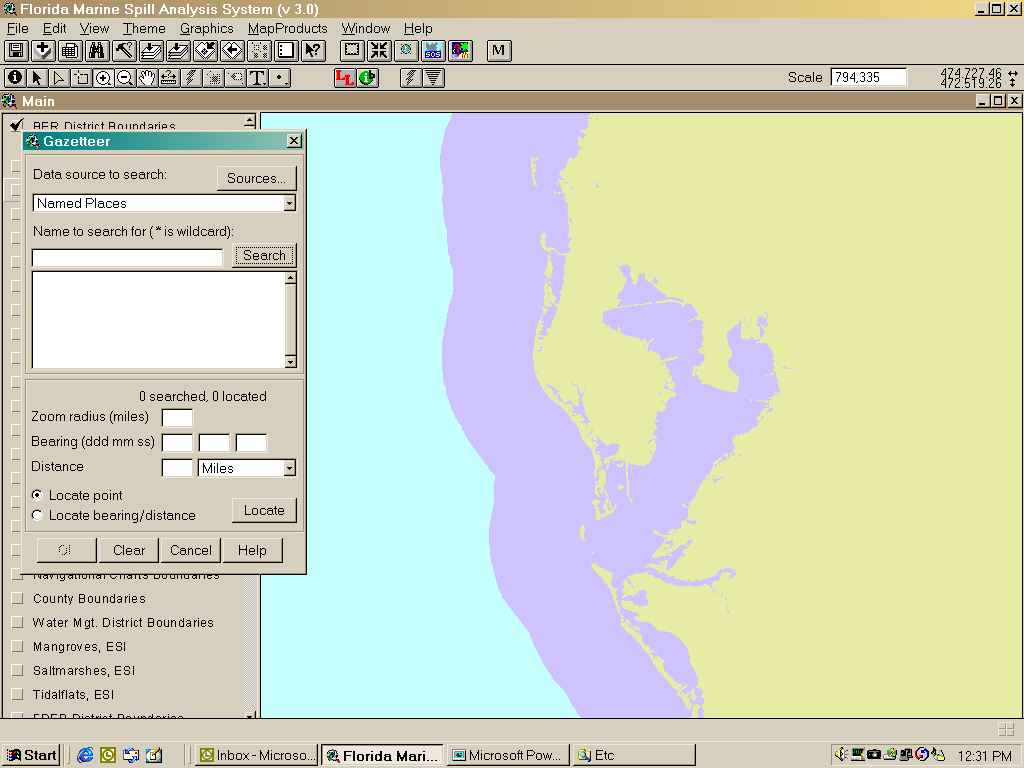 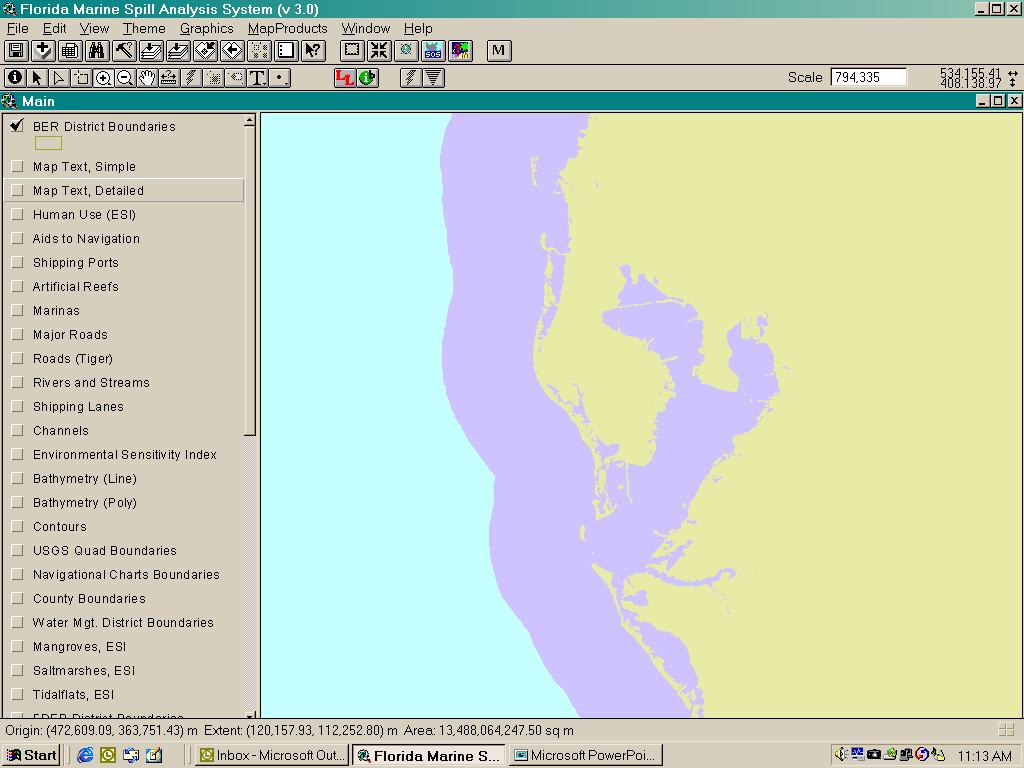 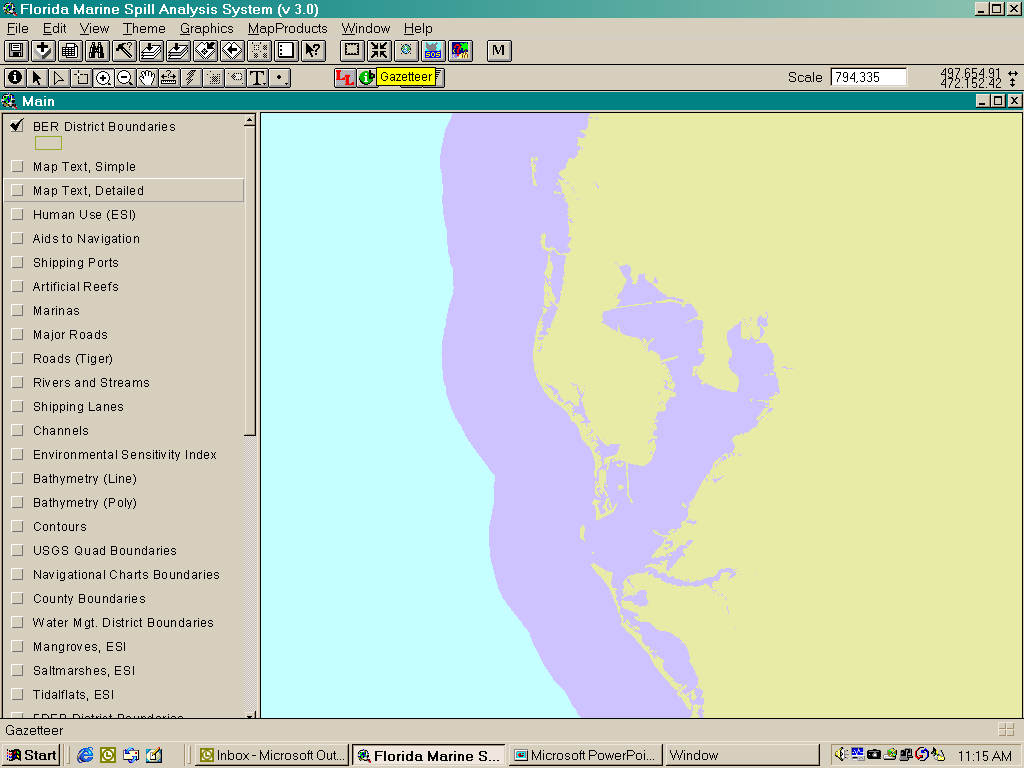 Locating Fort DeSoto Park
Fort De Soto Park
10
180    00      00
3
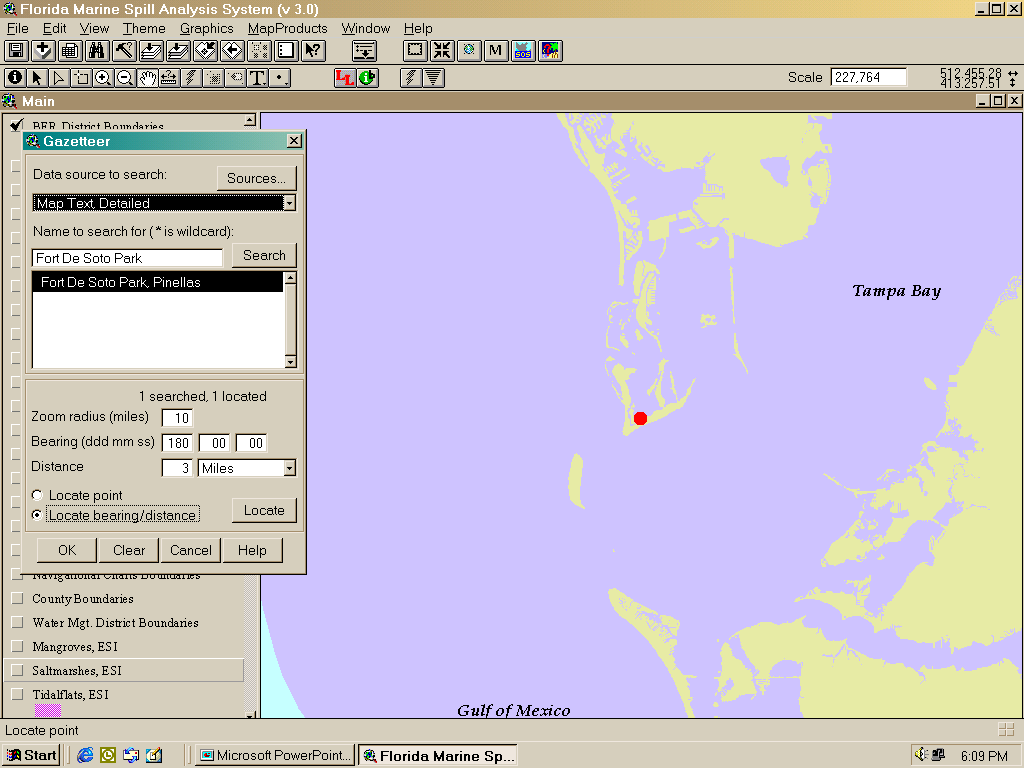 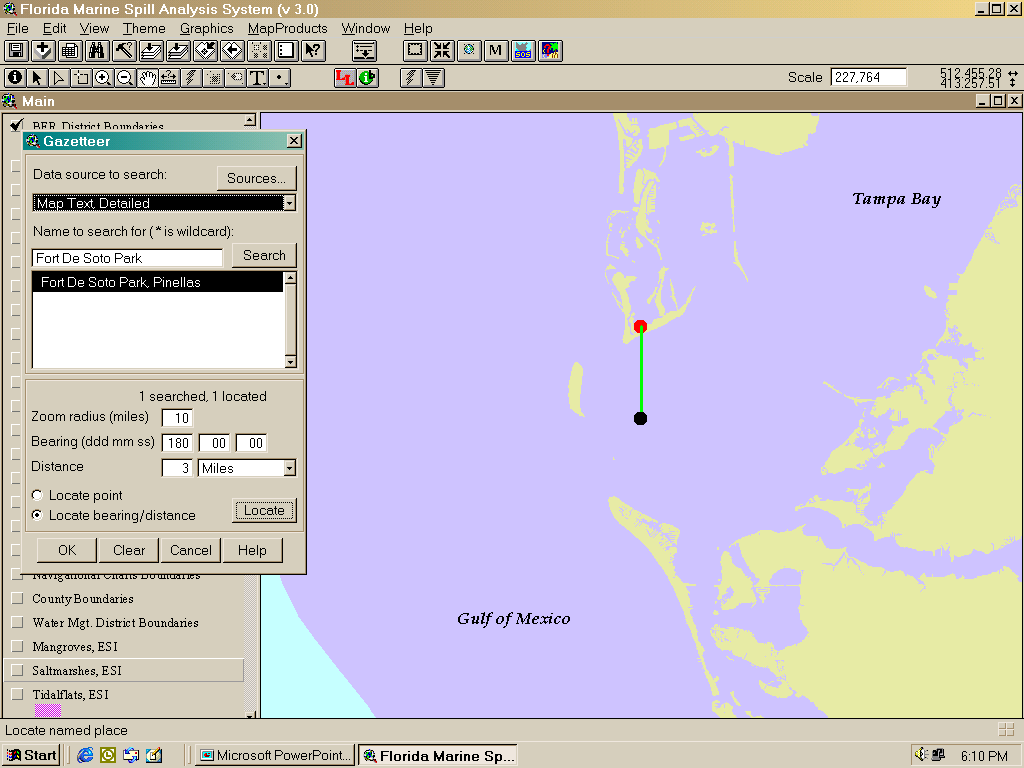 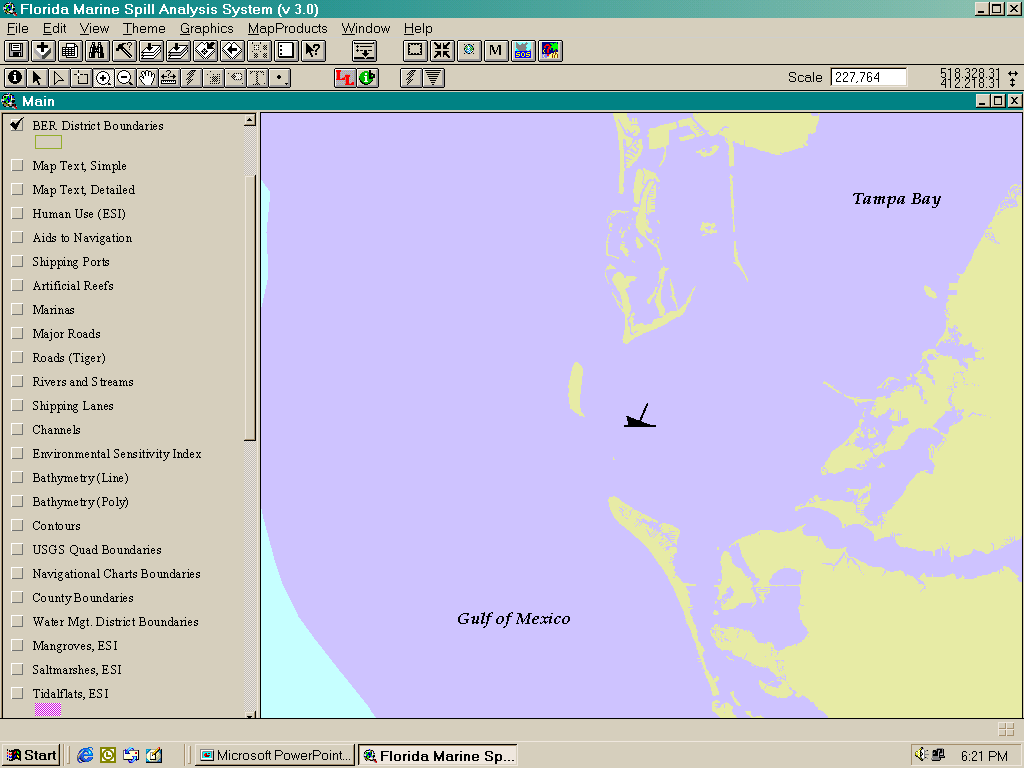 Locating a spill 3 miles due South of park
Species Identification
“On the fly” resource analysis and reporting based upon the Environmental Sensitivity Index (ESI) database that lies at the heart of the FMSAS
Spatial querying tool
Quick, user-friendly access to detailed information about animals and habitats that may be at risk of damage from a spill
One click GIS analysis and reporting
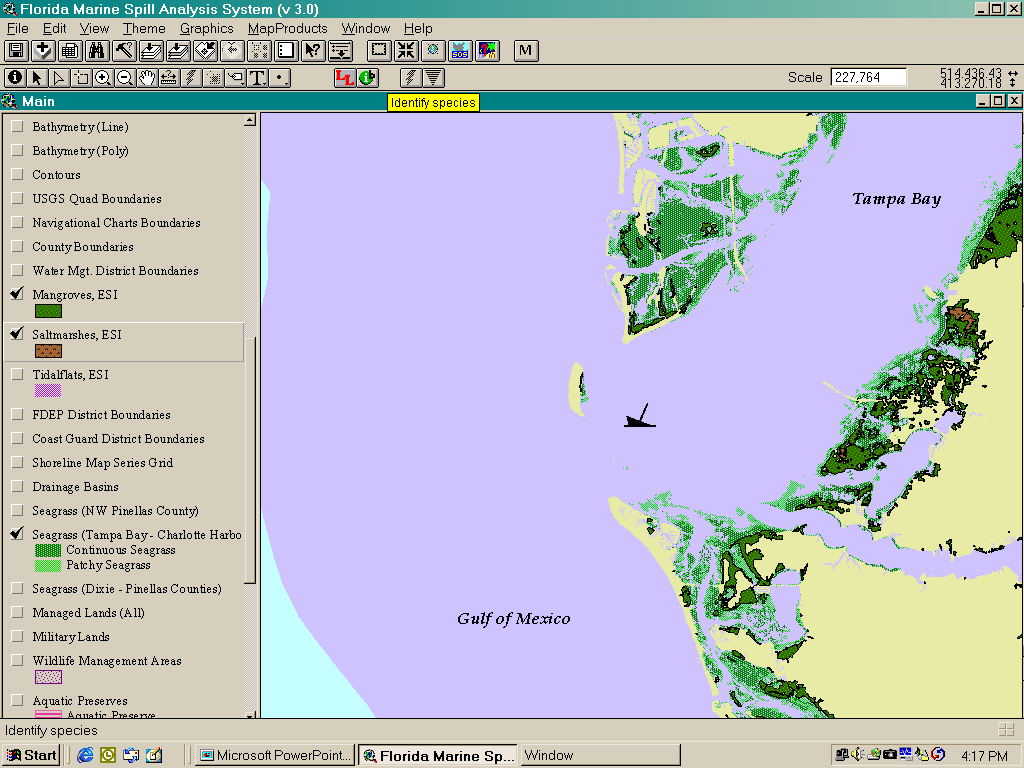 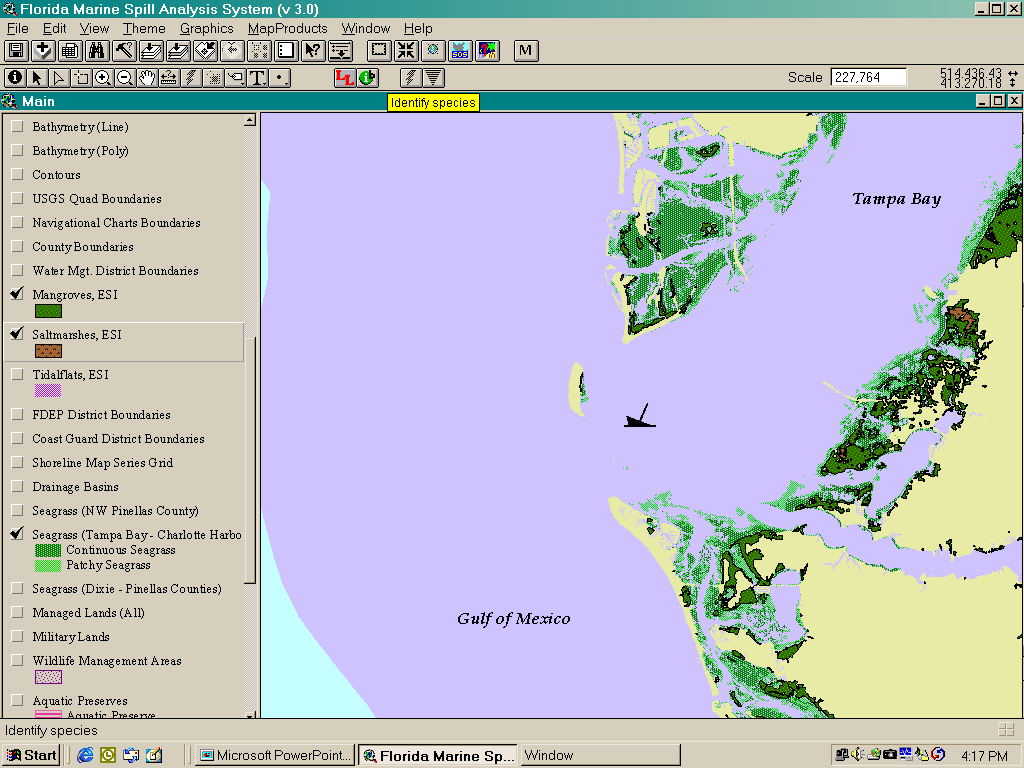 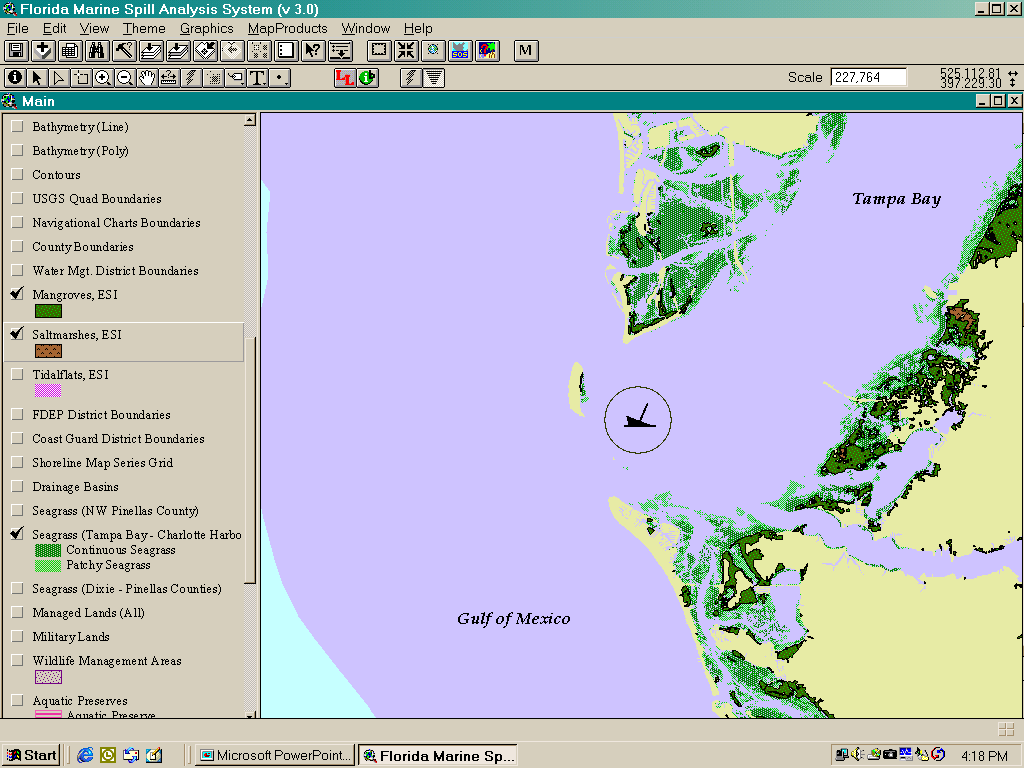 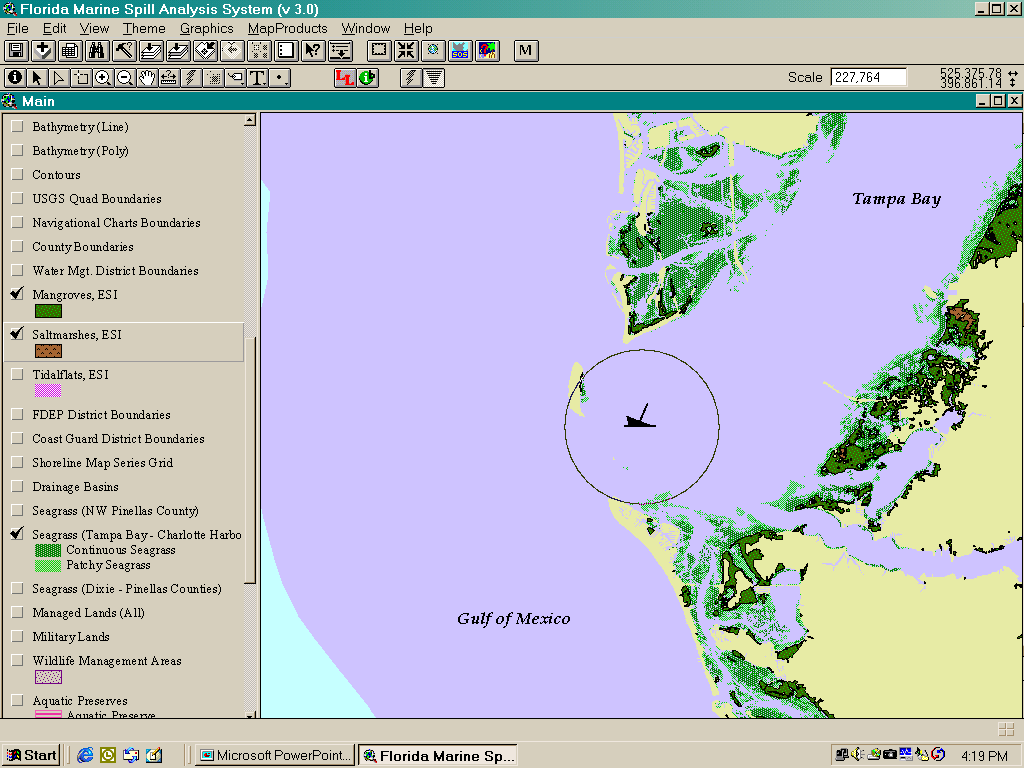 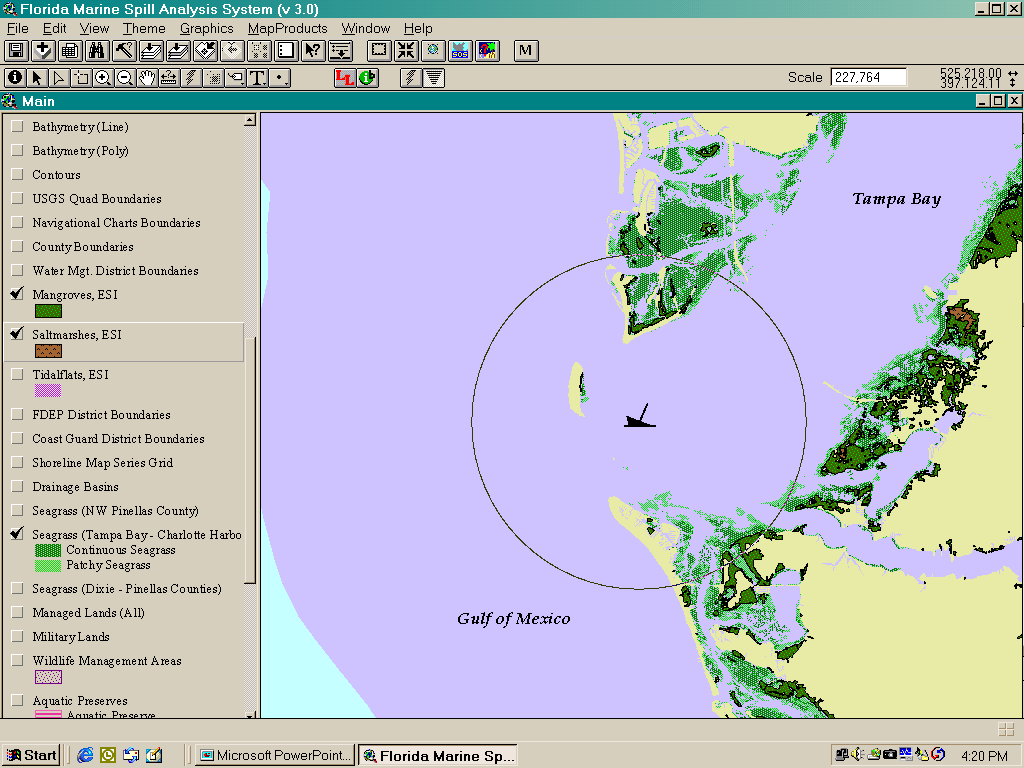 Turning map layers on, then identifying species at risk
Species Identification Reports
Based upon the Environmental Sensitivity Index (ESI) database that lies at the heart of the FMSAS
Biological information is keyed down to species
Reported items are:
Element:  Type of animal,  ie. Invertebrate, Bird  
Sub-Element:  Sub-class of type of animal, ie. Crab, Diving Bird
Species:  Reported as common name
Status:  Threatened or Endangered (Federal and State)
Concentration:  Relative abundance; High, Medium, Low
Seasonality:  By month of presence
Spill Manager
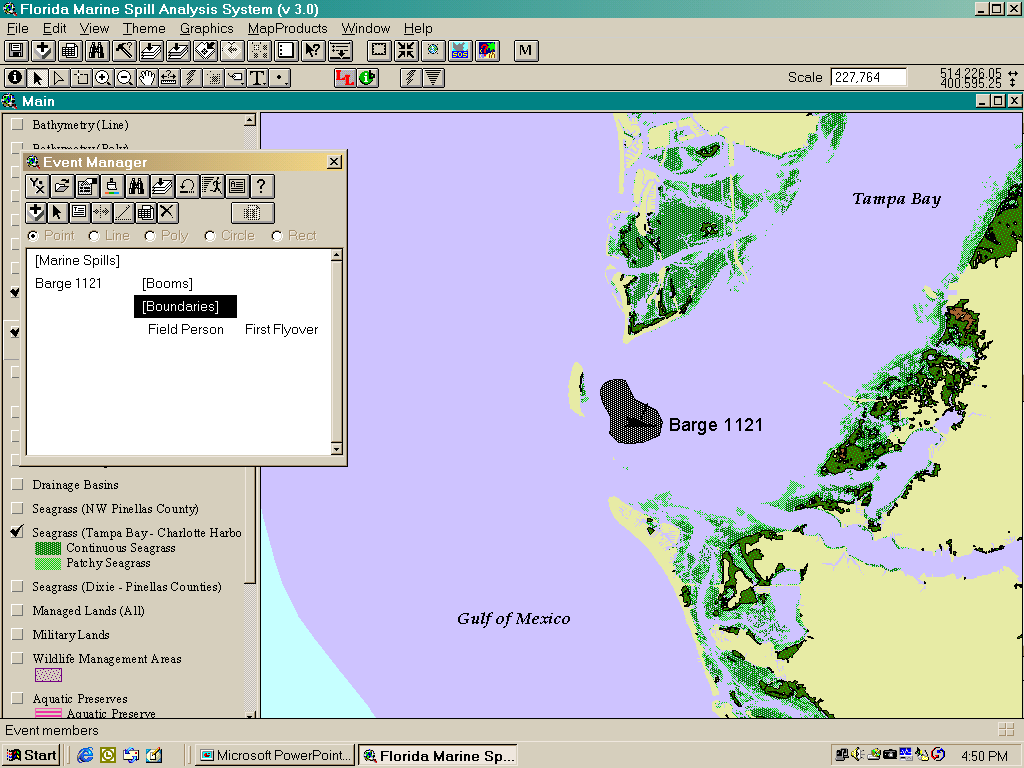 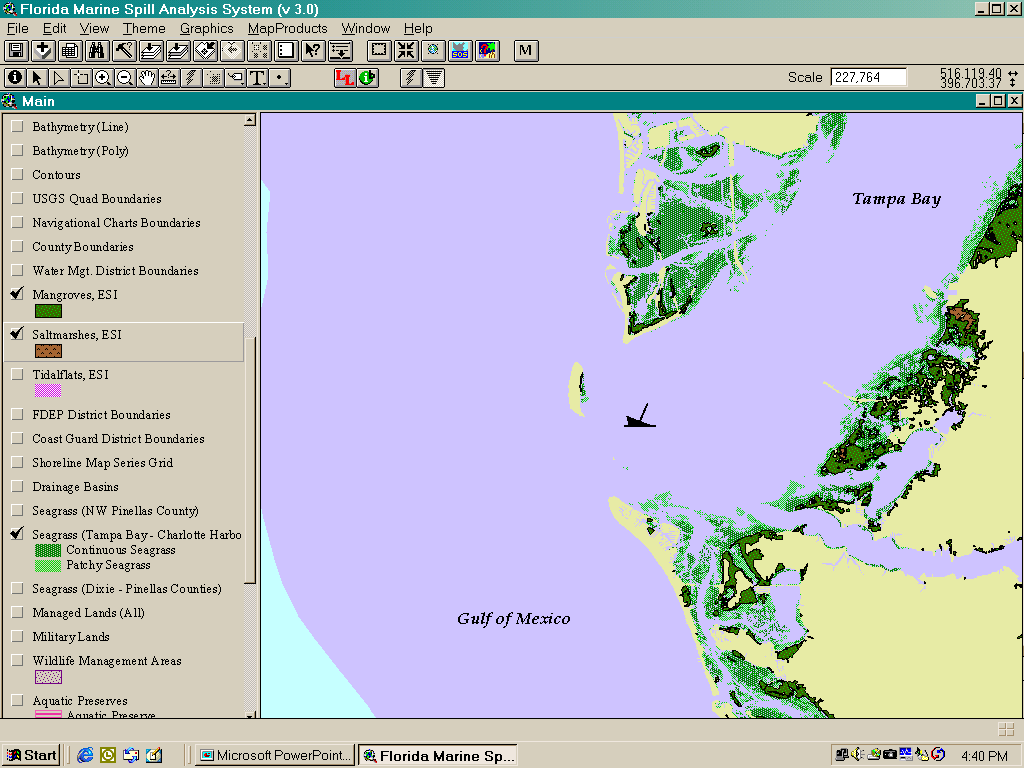 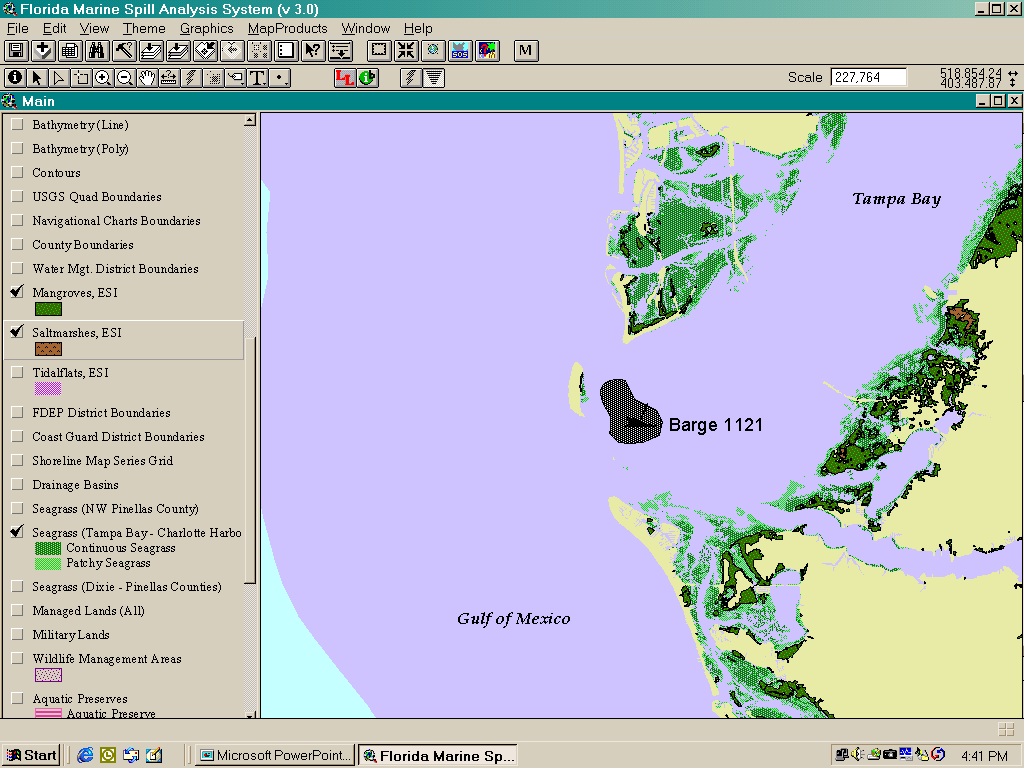 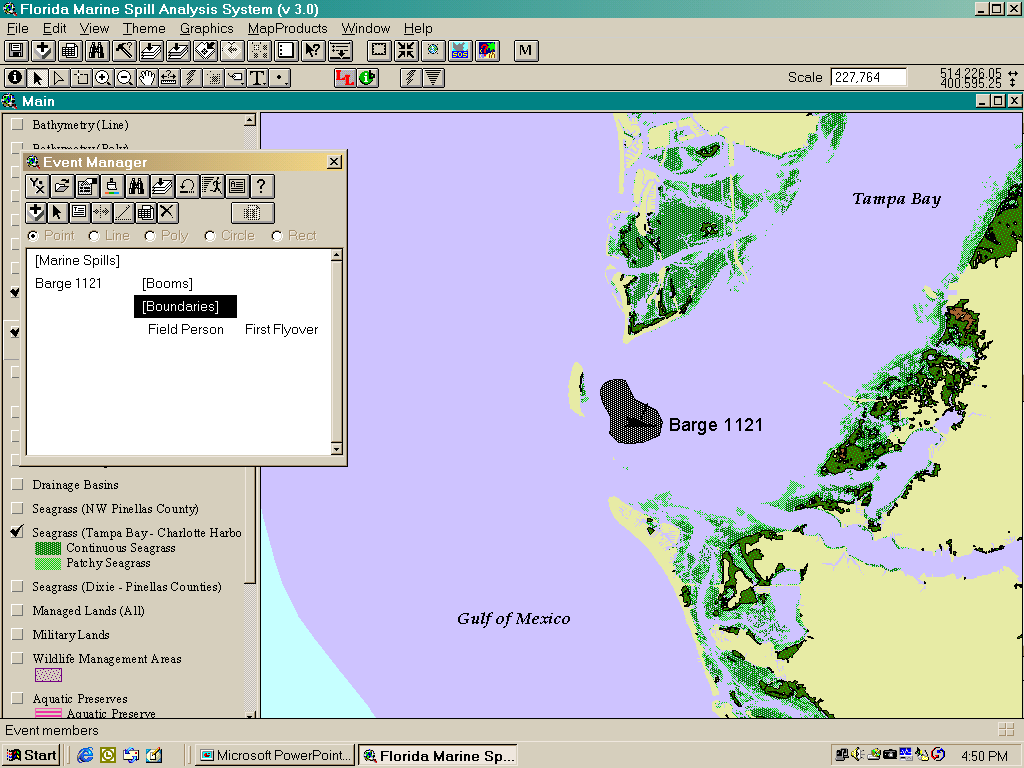 Enter Boundaries……..
Boundaries of a spill can be entered in many ways,
modeled, overflight, shapefile, imported, or drawn
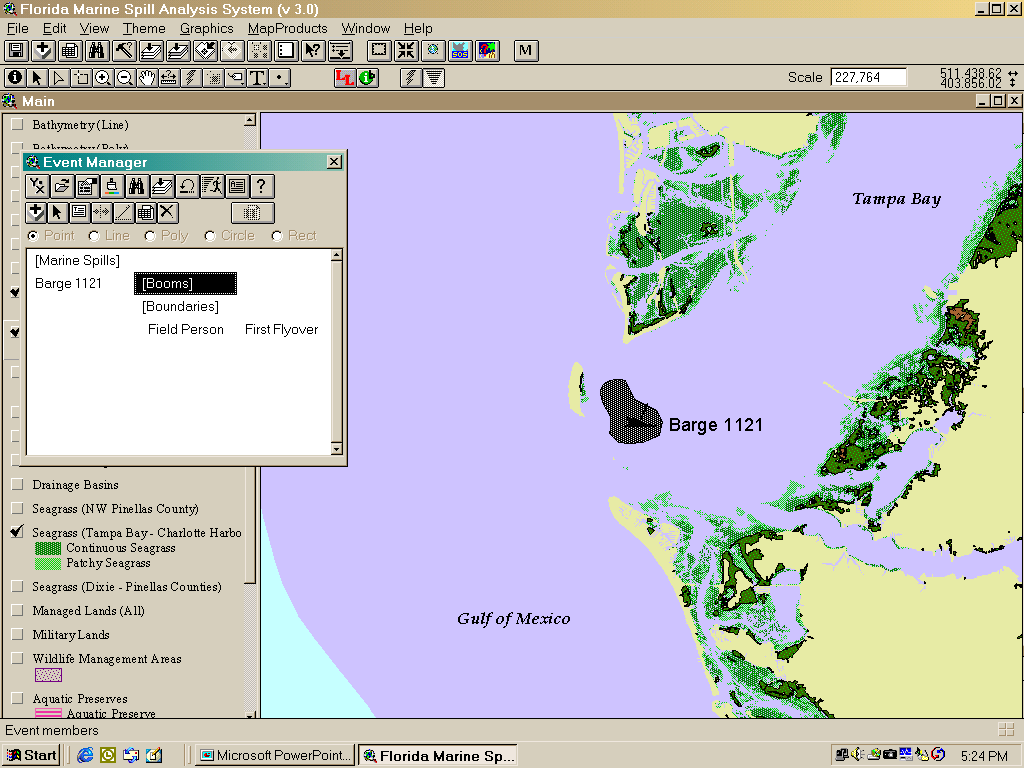 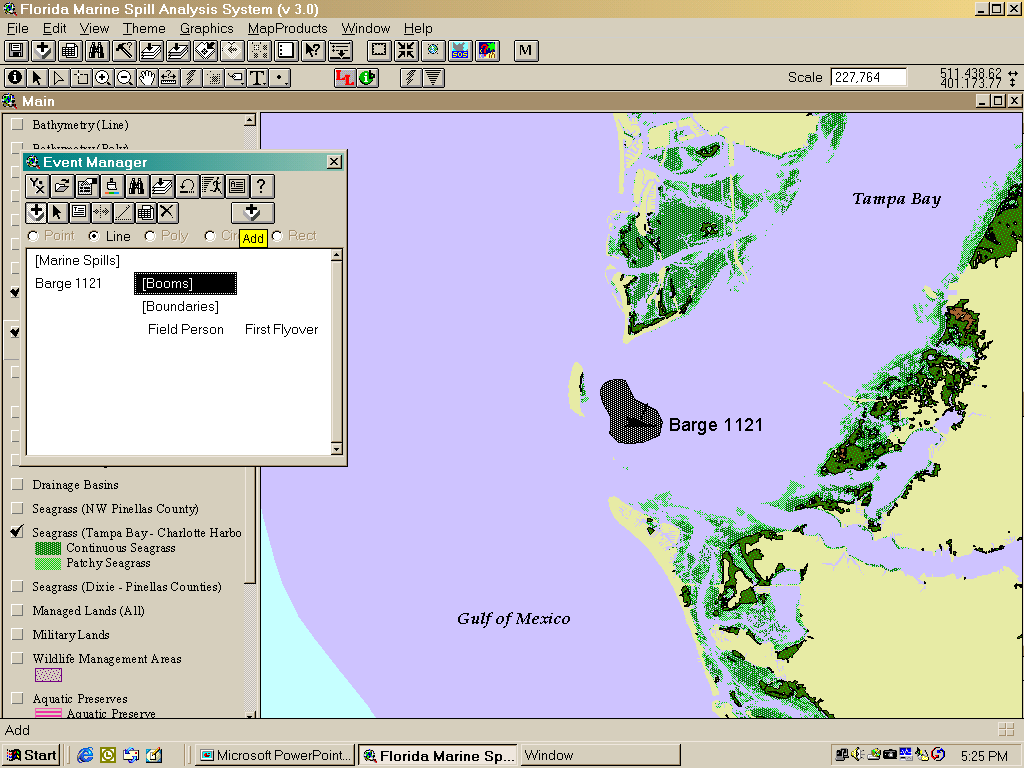 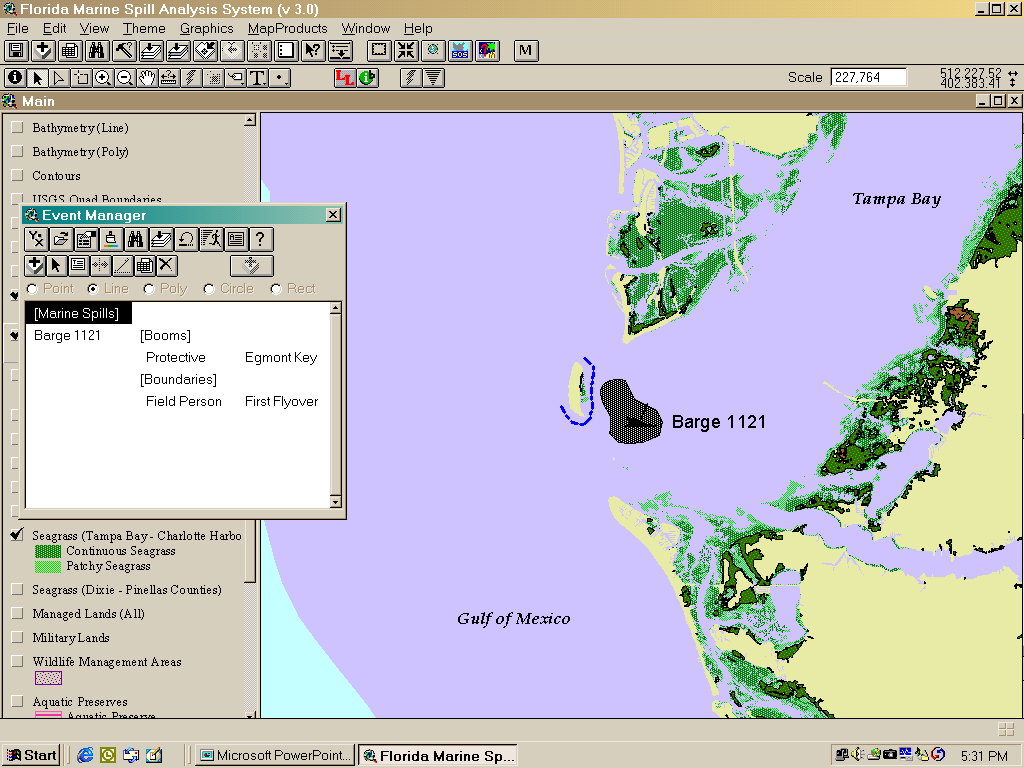 Booming strategies can then be entered.
The entire spill event database can be saved,
exported, and imported as a single file, allowing
sharing on a network or by email.
Creating Quick Maps
Often there is a need to produce planning and  response maps in quick succession.  The “Quick Map” tool allows one click creation of these maps in three standard sizes for printing, plotting, or delivery via mail or web
8.5” x 11” 
8.5” x 14”
D size (24” x 34”)
Custom sizes can be created and saved as templates
Additional map creation tools allow for a map series based upon an index grid such as USGS or ESI quad grids
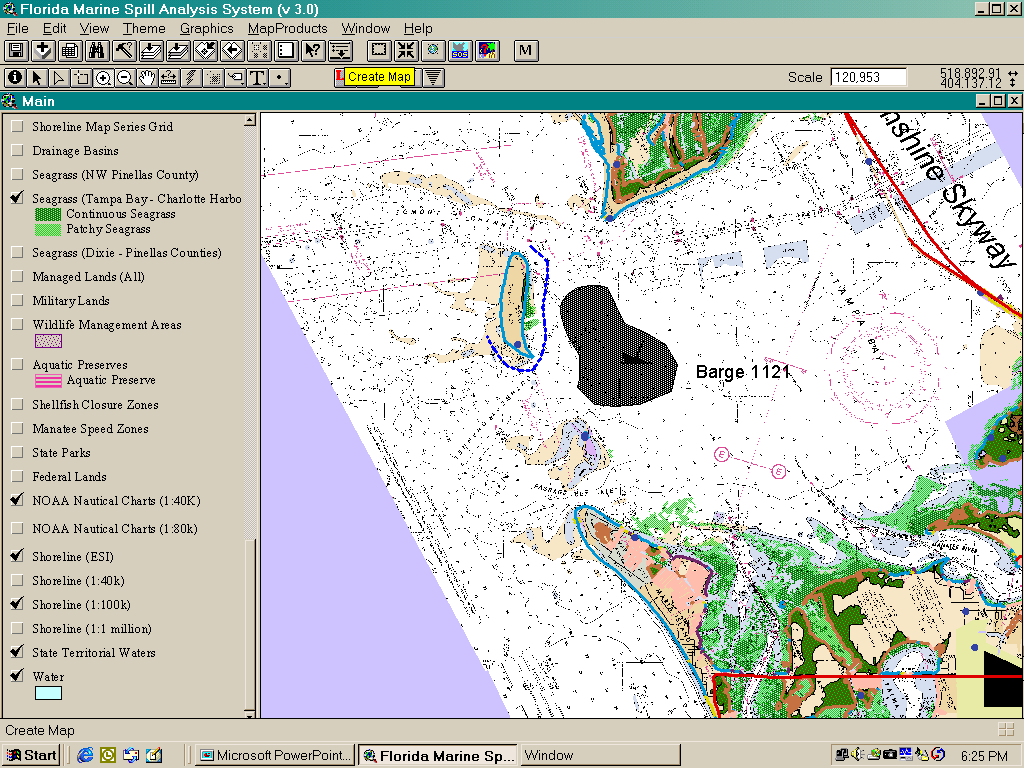 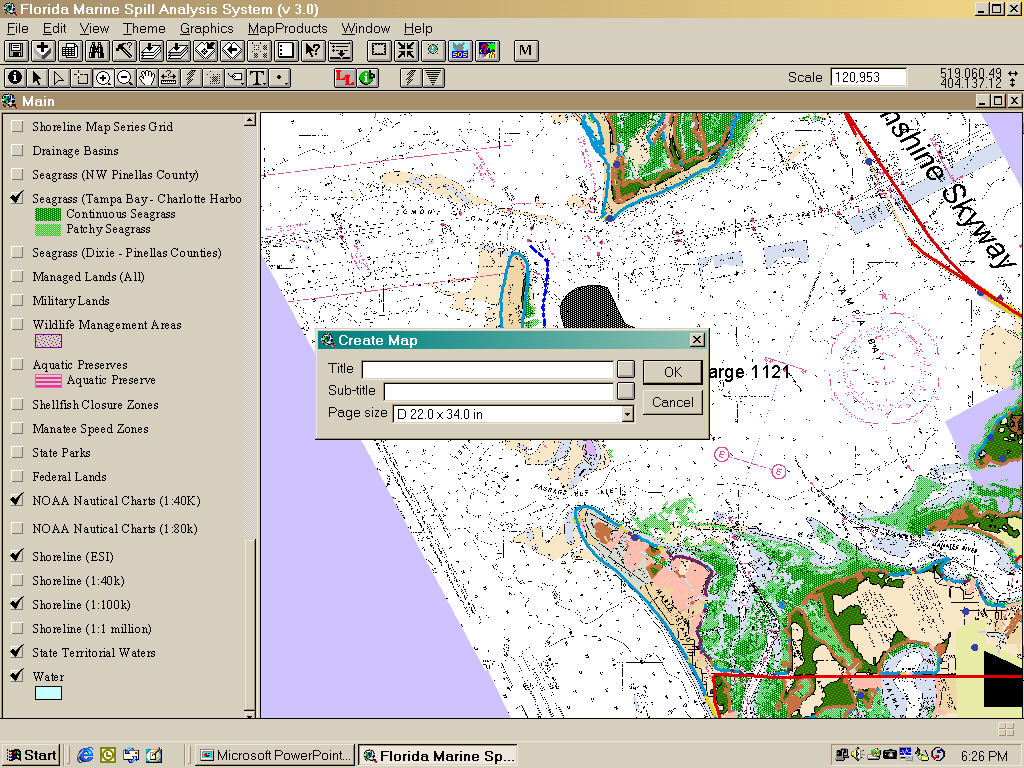 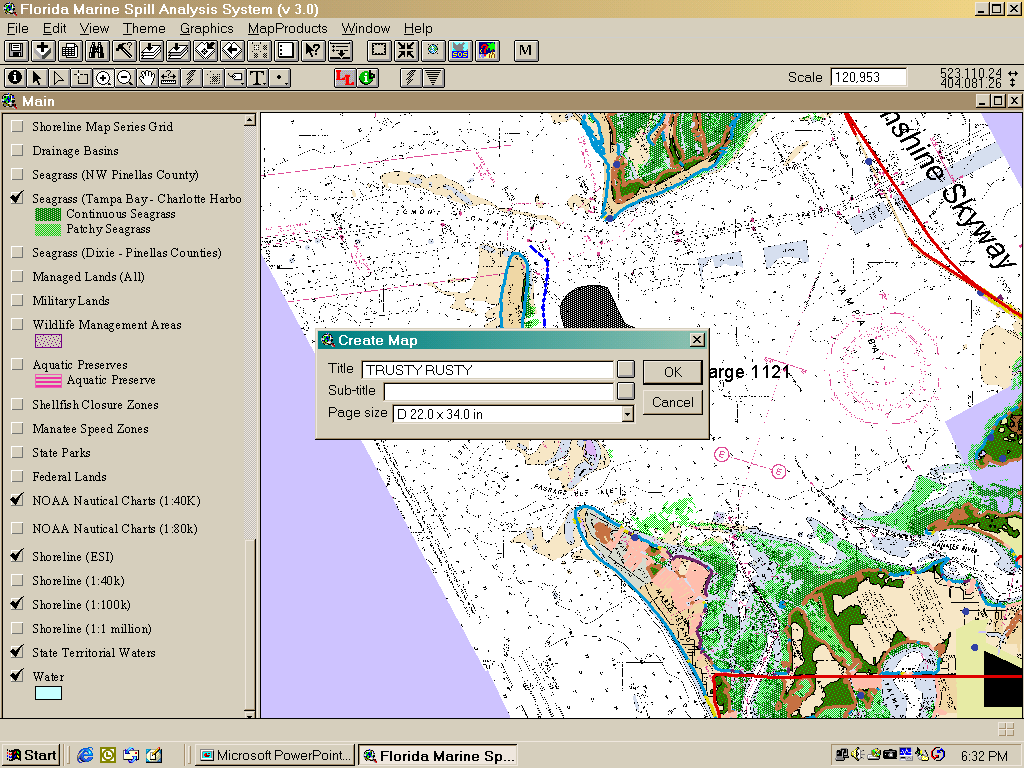 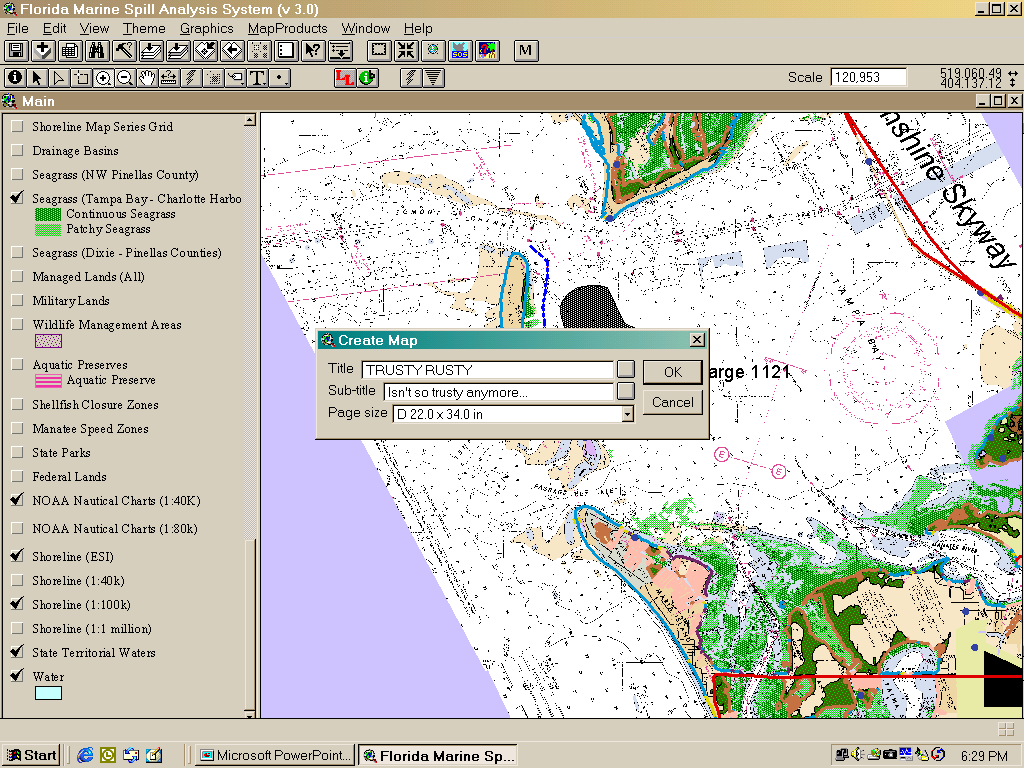 Quick Map Making
Click “Create Map”, enter title and subtitle of the map, choose size of the map, click OK
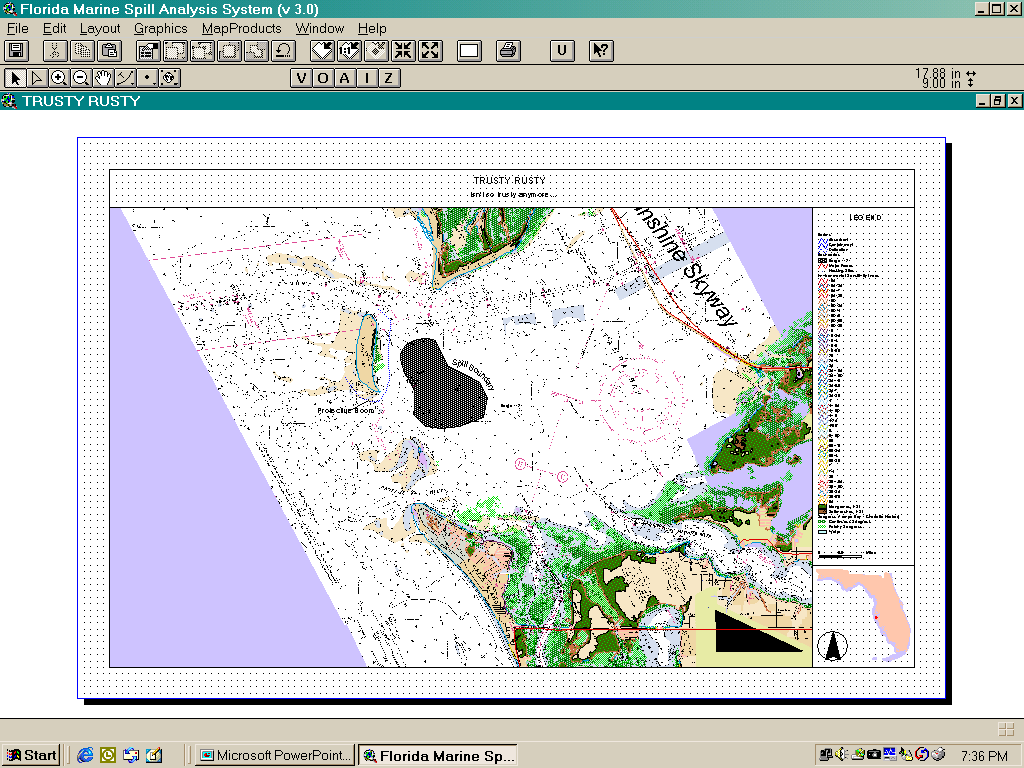 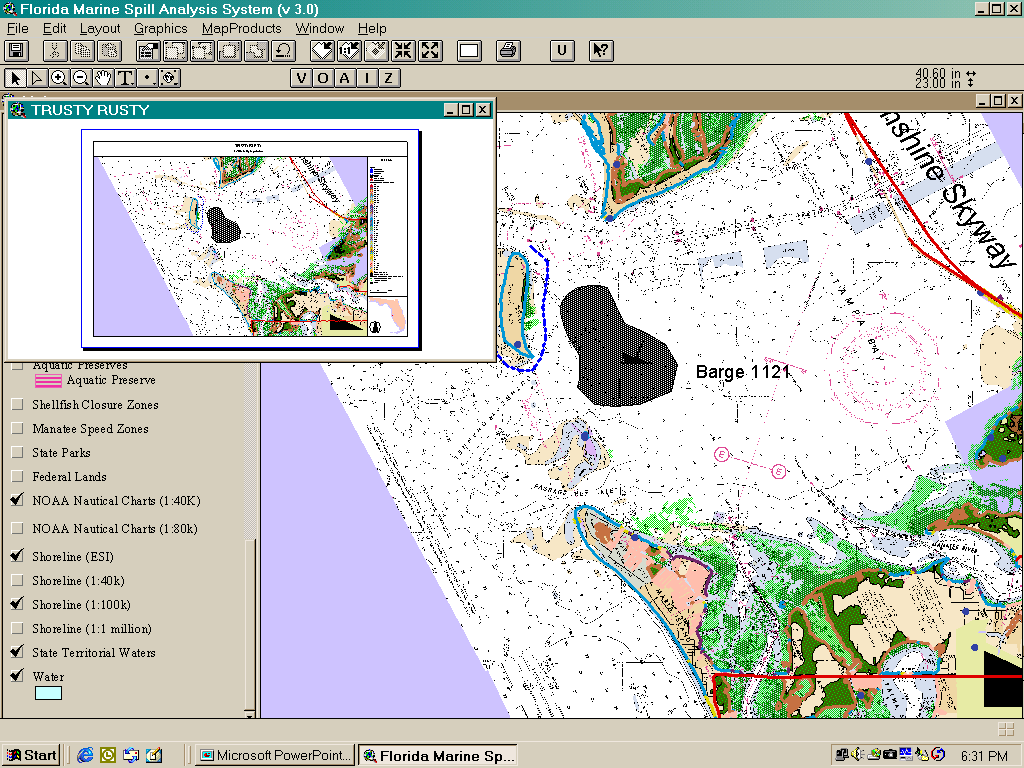 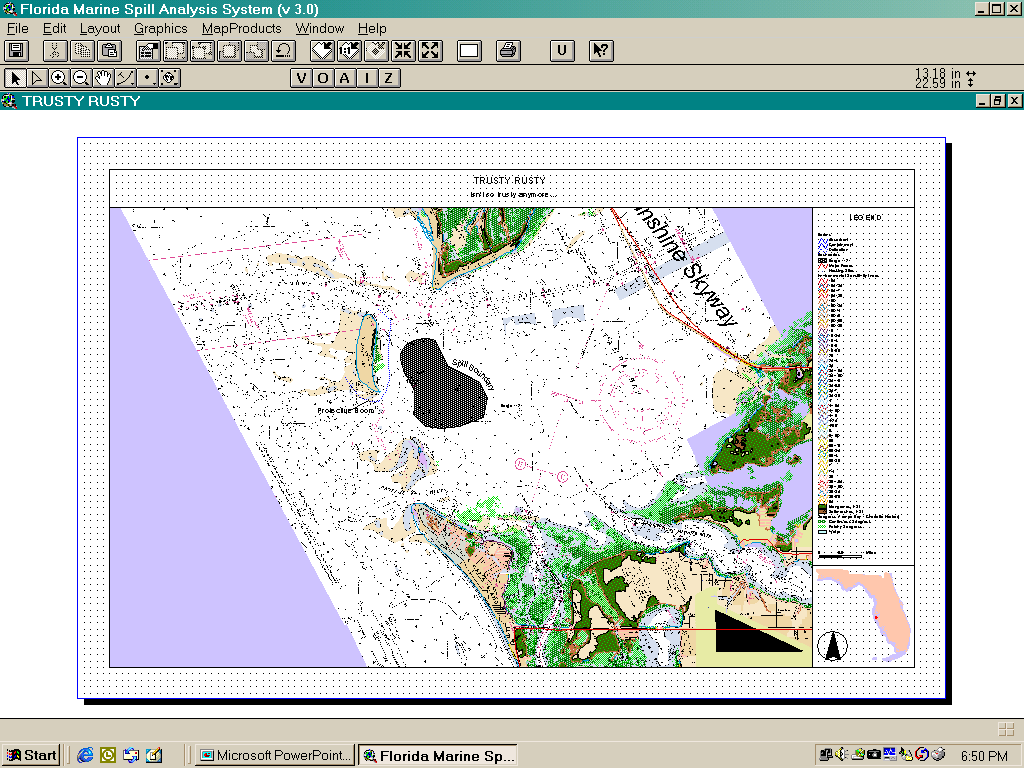 Quick Map Making
Printing Map...
Map is created automatically for the user, then can be printed
Resources-At-Risk Analyses
Using the boundaries of a spill, the user can analyze resources affected by the area of the spill.
Reporting is based on the Environmental Sensitivity Index database or other layers that have been loaded into the resource analysis tool. 
True-clipping GIS function with reporting in linear or area measurements, ie; feet, meters, acres, hectares.
Text reports are saved as a database integrated with the event and always retain their relationship to their corresponding polygon or line.
Allow buffering at user-defined distance.
User defines the characteristics to report on.
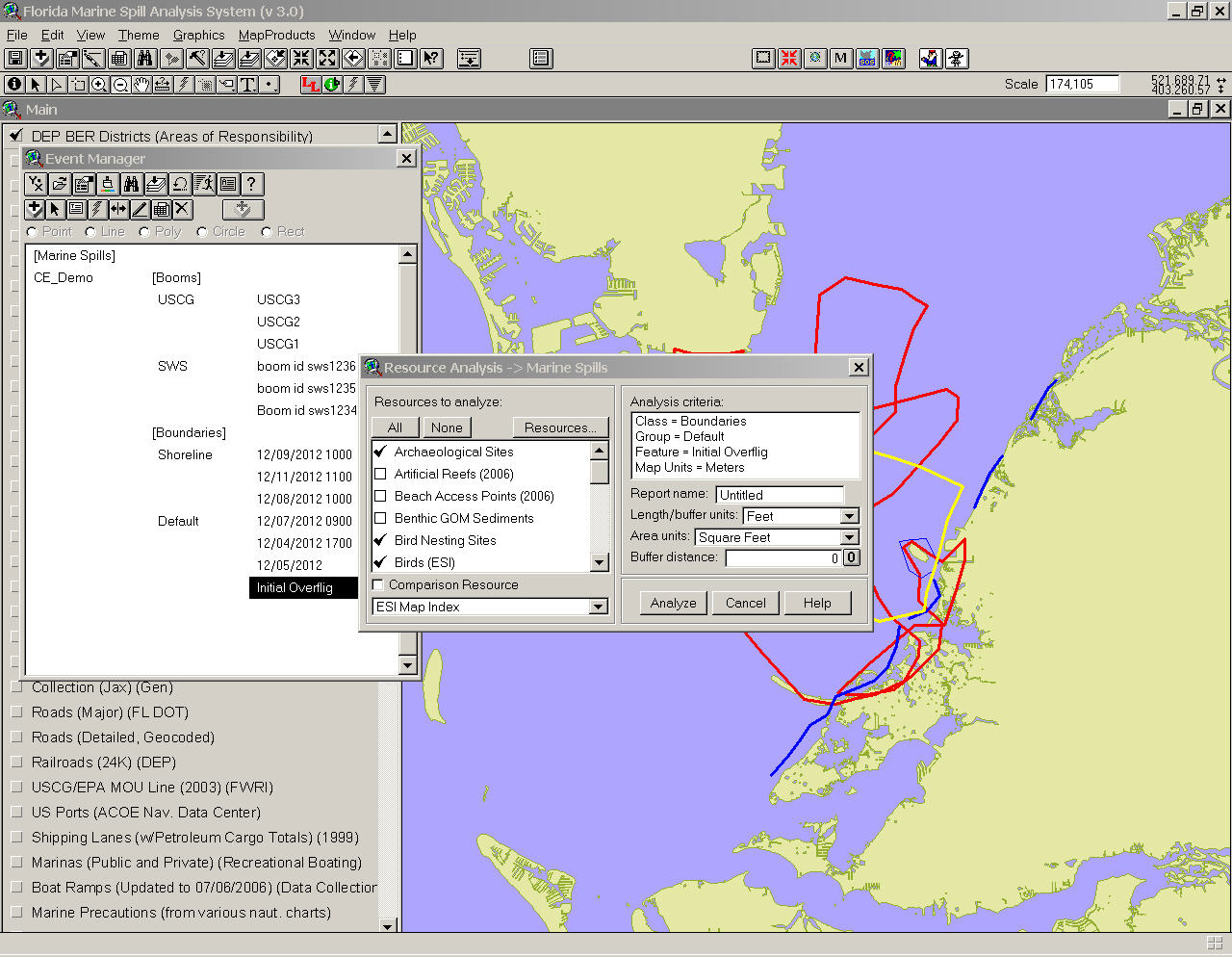 Managing Layers for Reporting
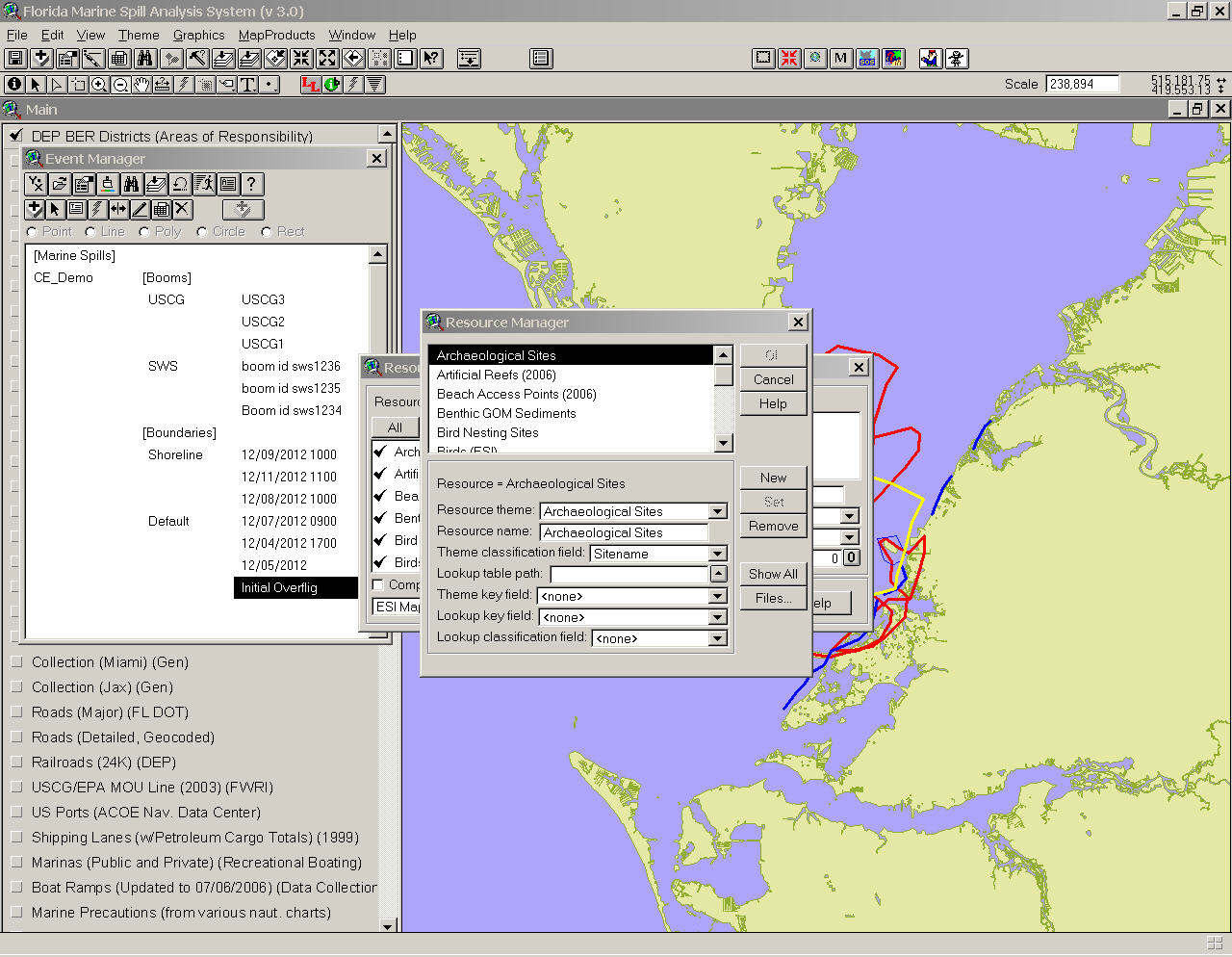 Managing Layers for Analysis
“Resources at Risk” Report
=========================
The Following Resources Were Affected
===============================================================================

Nests (gwis)                                          Number            Within
Bird, Ruddy turnstone                               Affected     Managed Areas
------------------------------------------  ----------------  ----------------
Count =  5                                                 1                 1
-------------------------------------------------------------------------------

Status:   Not threatened or endangered
Presence: Jan Feb Mar Apr May Jun Jul Aug Sep Oct Nov Dec
===============================================================================

Nests (gwis)                                          Number            Within
Bird, Least tern                                    Affected     Managed Areas
------------------------------------------  ----------------  ----------------
Count =  15                                                1                 1
-------------------------------------------------------------------------------

Status:   Threatened (FL)
Presence: Mar Apr May Jun Jul Aug Sep
Apr:      Nesting
May:      Nesting
Jun:      Nesting
Jul:      Nesting
Aug:      Nesting
===============================================================================

Seagrass (acp)                                       Kilometers          Within
Classification (Recode99)                       Affected     Managed Areas
--------------------------------------------------  --------          ----------------
discontinuous                                              8                         8
continuous                                                   2                         2
==============================================================================

Turtle Nesting Beaches (acp)                  Meters             Within
Classification (Turtletype)                      Affected     Managed Areas
--------------------------------------------------  --------          ----------------
Loggerhead                                                  109                  109
Managing Multi-Theme Drill Down Analysis
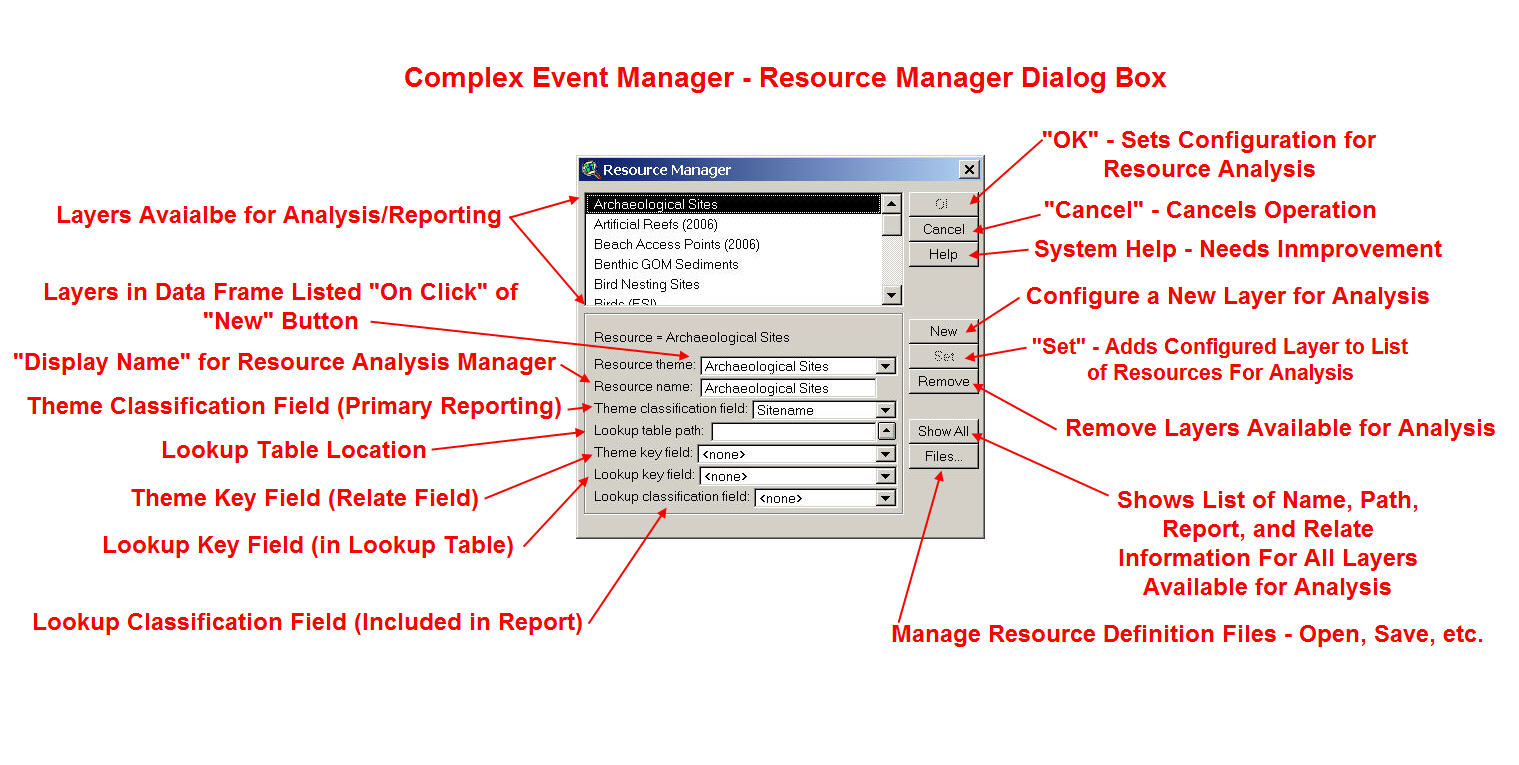 BioQuery
The BioQuery tool allows querying of the ESI database by multivariate query string.

User friendly interface for a complex database
ESI data tables are joined with proper relationships
User can locate any species in the database by any variable or combination of variables 
Shapefile export…

The BioQuery tool enhances ESI by:
Allowing easy extraction of species or higher level spatial data
Filtering by season/status/activity/concentration
Facilitating the use of ESI biological data for other purposes
BioQuery
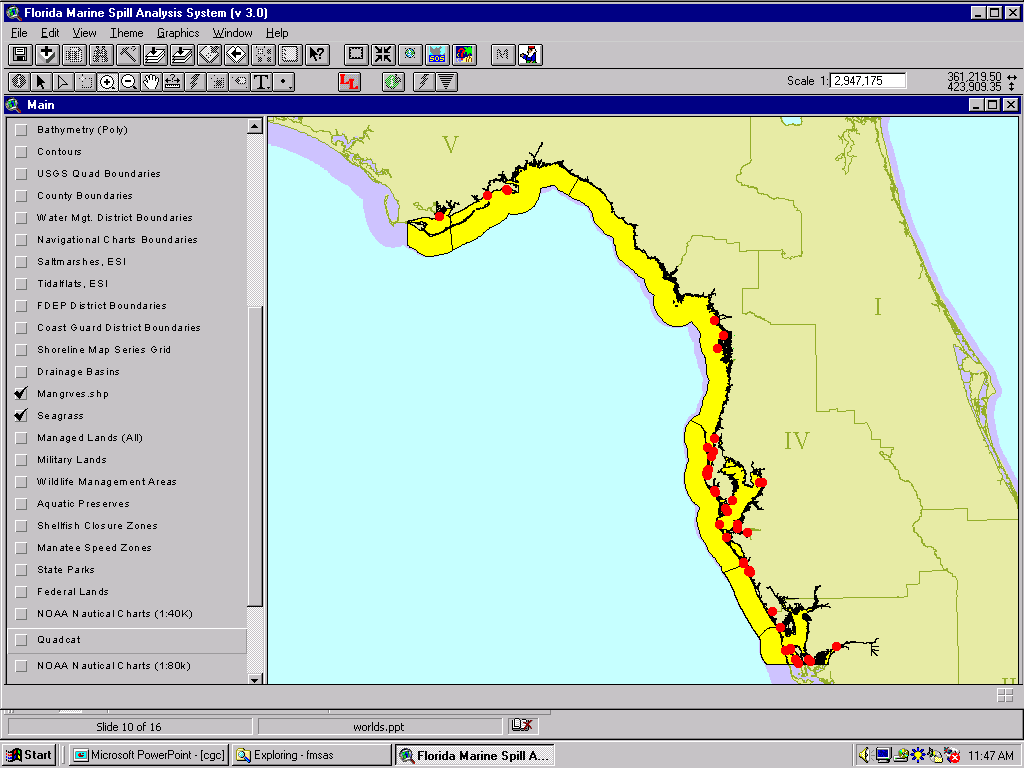 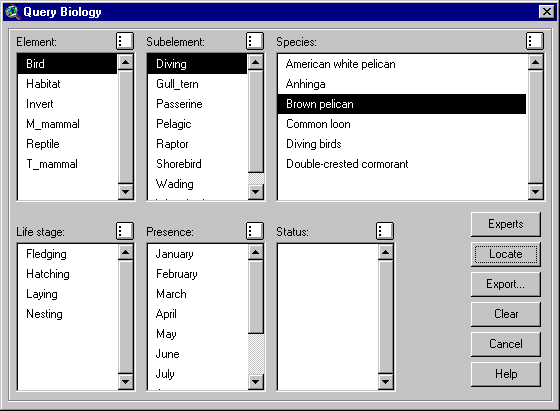 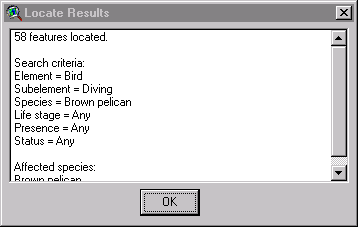 Operational Principles of the FMSAS

  Standalone Capable
  Best Available Data
  Enhanced by Web Services
But Not Dependant Upon Them
On-Going Work
Much of the data related to preparation for oil spills was collected by the area scientific and spill response community and then digitized (GIS) by FWRI for the ACPs.  This targeted data development has been integrated into the FMSAS.

Priority Protection Locations (Oil Spill Sensitive Sites)
Tidal Inlet Protection Strategies
General Booming and Collection Strategies
Staging Areas
Sources of Pre-Staged Equipment
Detailed Port Infrastructure
Complex Administrative MOUs Within The State
Future Work
FMSAS Tools for ArcGIS 10.x and beyond
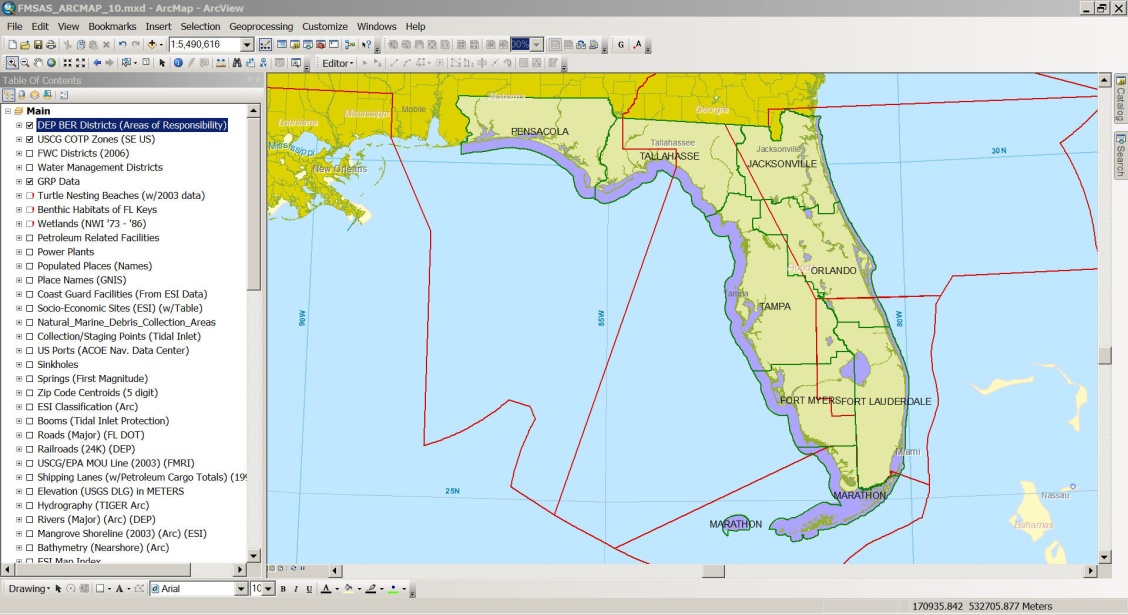 Future Work
This Year to Within a Year: Desktop
Gazetteer Tool for ArcGIS 10.x - done
Spill Manager for ArcGIS 10.x
Complex Event Manager for ArcGIS 10.x
Species Identify for ArcGIS 10.x
ESI BioQuery for ArcGIS 10.x
Map Products/Series for ArcGIS 10.x – Data Driven Pages already exists, just needs to be reconfigured into the broader toolset

Coordination on these tools is HIGHLY DESIRED
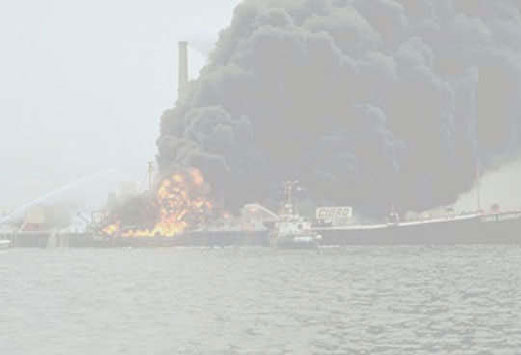 Future Work (From 6 Years Ago)
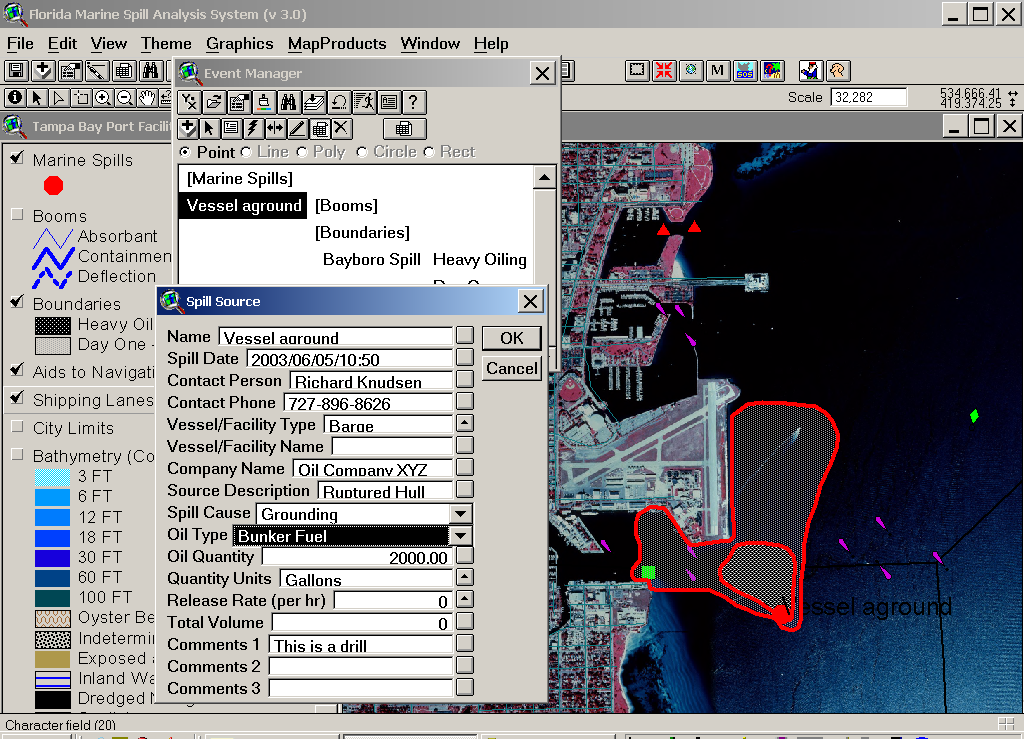 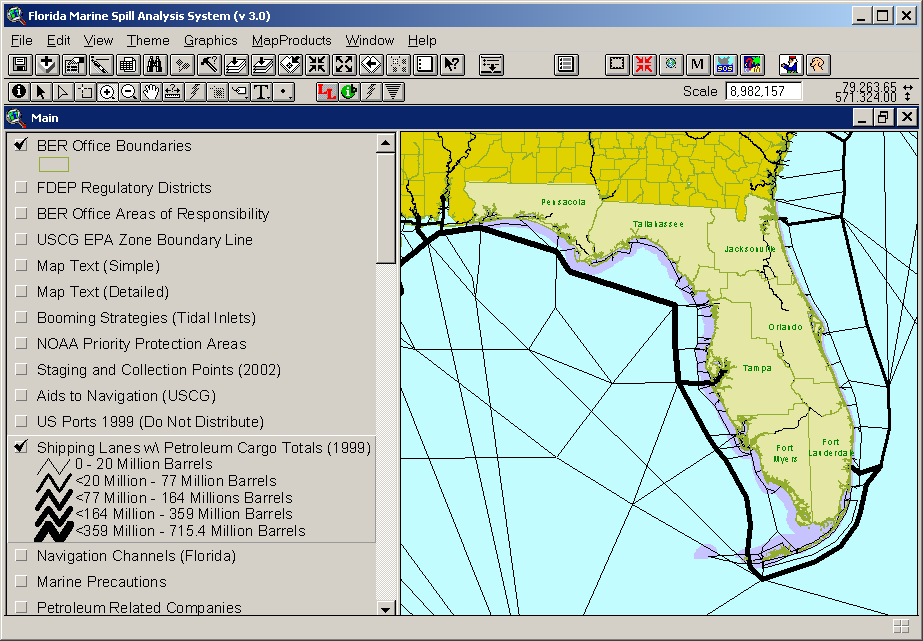 Spatially aware, GPS-enabled wireless mapping and database applications running on ruggedized, water resistant PDAs or Pen Computers that are designed for viewing or modifying map services and data in the field.
Future Work
Possible Applications Include iPad and Android Tablets for:
Spill response and planning
Shoreline cleanup assessment 
Field data collection and verification (qa/qc)
Overflight spill boundary collection
“Eye in the Sky” for field crews (Image Server)
Change analysis at specific sites
“Where is” in relation to current position
“Go To” navigation
Communications (email, web, real-time data)
Reference (Chemical abstracts, MSDS)
Questions???
Collaborating???
Cost Sharing??? hahaha
Email: Richard.Knudsen@MyFWC.com
Phone 727 896-8626
Web: http://research.myfwc.com
ACP  ”Home”: http://ocean.floridamarine.org/acp